Ivan Moscati
Insubria University, Varese and Como, Italy


 The Mosteller-Nogee and Davidson-Suppes-Siegel Experiments
to Measure the Utility of Money

INEM session at ASSA, San Francisco, January 4, 2016
INTRODUCTION
Expected Utility Theory (EUT): U(lottery) = u(xi)pi

Two experiments to measure the utility of money on the basis of EUT

Exp. 1: 1948–1949, Harvard University
Frederick Mosteller, statistician
Philip Nogee, Ph.D. student in psychology
An Experimental Measurement of Utility, JPE, 1951

Exp. 2: 1954, Stanford University 
Donald Davidson, philosopher
Patrick Suppes, philosopher
Sidney Siegel, Ph.D. student in psychology
Decision Making: An Experimental Approach,
Stanford UP, 1957
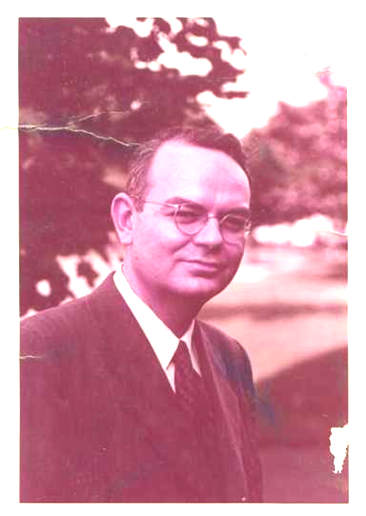 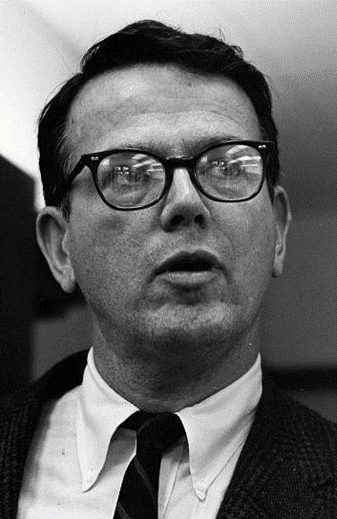 3
Why are these two experiment interesting?

History of economics
part of the debate on the validity of EUT, 1945-1955 
interdisciplinary exchange between economics and other disciplines

Economic methodology
economic image of human agency associated with EUT versus psychological image of human agency at odds with EUT

Psychological phenomena: disturbing causes spoiling the significance of the experimental measurements of utility; to be eliminated
4
MEASURING UTILITY WITH EUT







If EUT, A ~ B → EU(A)=EU(B) → 1u($600) = 0.4u($500)+0.6u($1,000)

The zero point and unit of u are arbitrary → u($500)=0 & u($1,000)=1

u($600) = 0.40 + 0.61 = 0.6
$ 500
0.4
~
1
B
$ 600
A
$ 1,000
0.6
5
EUT-BASED UTILITY MEASUREMENT
UNDERLYING ASSUMPTIONS

Well-defined preferences/indifference over all gambles, independently of whether these gambles are simple or complex

Correct understanding of the objective probabilities of uncertain events, even complicated ones

No distortion of objective probabilities by subjective re-interpretation

No utility from the act of gambling, but only from the gamble’s payoffs

Two different ways of identifying indifferent lotteries are equivalent:
  by fixing monetary amounts, and adjusting probabilities
  by fixing probabilities, and adjusting monetary amounts
6
MOSTELLER-NOGEE (MN)
MN: EXPERIMENTAL DESIGN

Subjects: 10 Harvard undergraduates + 5 Mass. National Guardsmen 

Task: subjects choose whether to participate in gambles where they can win or loose money, or refuse the gamble (gamble vs sure outcome)

Payoffs: between –5¢ and +$5.07

Winning odds: 1:0.50, 1:1.01, 1:2.01, 1:5.00, 1:10.17, 1:20.24, 1:101.32

By identifying 7 amounts of money that make the subjects “indifferent” between participating or not in certain gambles, 7 points on the utility function for money of each subject are identified
8
MN: MEASURING UTILITY
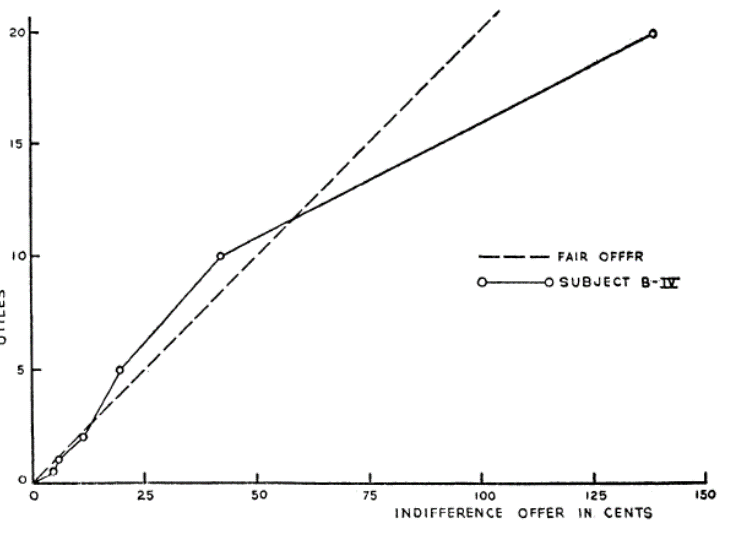 9
MN: ECONOMIC IMAGE OF HUMAN AGENCY

Real money (Friedman and Savage’s influence)

Correct understanding of complicated probabilities

No subjective distortion of objective probabilities
      Preston & Baratta 1948, Griffith 1949

Gamble vs sure outcome  no utility from the act of gambling
10
MN: PSYCHOLOGICAL IMAGE OF HUMAN AGENCY

Adjusting money rather probabilities

Probabilistic indifference: two lotteries are indifferent when they are chosen equally often
    = Thurstone 1927
11
DAVIDSON-SUPPES-SIEGEL (DSS)
DSS: EXPERIMENTAL DESIGN

Subjects: 19 Stanford undergraduates 

Task: subjects choose between pair of gambles, in each of which they can win or loose amounts of money (gamble vs gamble)

Payoffs: between –35¢ and +50¢

Winning odds: only 1:1 (50-50 gambles)

By identifying 4 amounts of money that make the subjects almost indifferent between gambles, bounds of the utility function for money of each subject are identified
13
DSS: MEASURING UTILITY
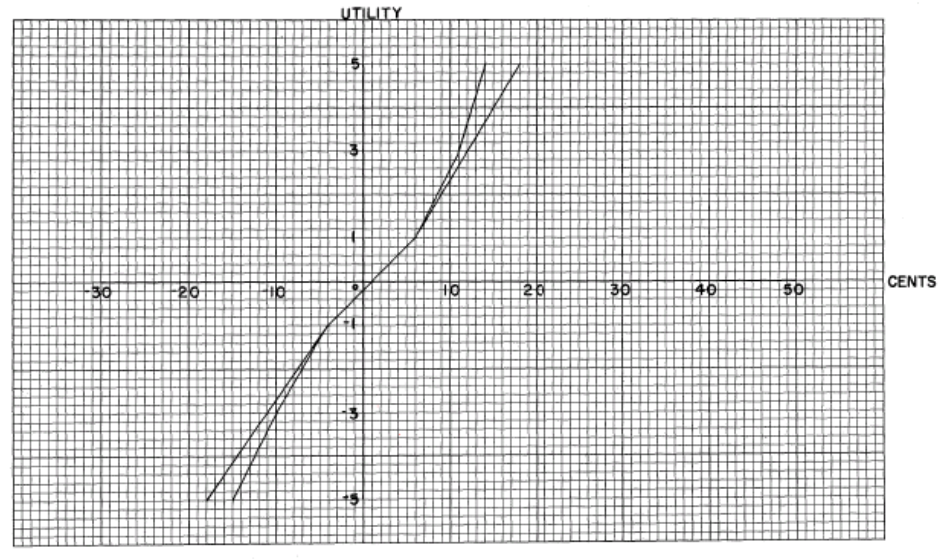 14
MN vs DSS

MN: gambles with “complicated” probabilities
DSS: too complicated; subjects do not understand them
 only fifty-fifty gambles

MN: took for granted that subjective = objective probability
DSS: heads/tails, even-number/odd-number do not work
 special ZEJ and ZOJ dices, used in other experiments

MN: gamble vs sure outcome
DSS: maybe pleasure for gambling
 gamble vs gamble
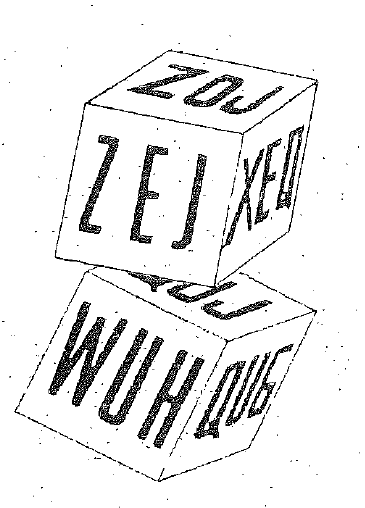 15
DISCUSSION

DSS, and to a certain extent also MN, took into account some aspects of the psychology of decision making that are at odds with EUT

However, MN and DSS took into account these aspects in order to neutralize them as “disturbing causes”, and thus obtain more reliable utility measures

MN and DSS used their psychological insights to make experimental subjects as similar as possible to EUT decision makers ( behavioral economists)

Only when experimental evidence against EUT accumulated, were economists compelled to re-consider the psychological phenomena discussed by MN and DSS 

At that point, those phenomena ceased to be disturbing causes to be removed, and become fundamental causes to be investigated
16